Measurement and Performance in the Medicare Quality-Based Payment Programs
John Gravina, Senior Director, Health Economics
Amy Chin, Assistant Vice President, Center for the Advancement of Value in Musculoskeletal Care
May 2023
2
Introduction
This presentation is an introduction to (or refresher of) the ACA quality–based payment programs under the IPPS:
Hospital-Acquired Conditions (HAC) Reduction Program
Hospital Value-Based Purchasing (VBP) Program
Hospital Readmissions Reduction Program (HRRP)
It will cover both quality and finance concepts and the link between the two
Note: Due to the COVID-19 PHE there were no payment adjustments through the VBP program in 2022 and 2023 and HAC program in 2023
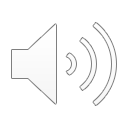 3
Medicare Payment Terminology
Federal fiscal year (FY) 
October 1 – September 30
FY 2021: Oct. 1, 2020 – Sept. 30, 2021
Fee-for-service (FFS)
Providers are paid for each service provided
Prospective payment system
Reimbursement system based on predetermined amounts
Uses a system of classifying conditions or services that is linked to reimbursement 
Inpatient prospective payment system (IPPS)
Reimburses primarily for hospital inpatient services
Reimbursement based on Medicare Severity Diagnosis Related Groups (MS-DRGs)
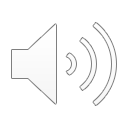 To learn more about health care terminology, please see GNYHA Health Care Terms 2022
4
Learning Objectives
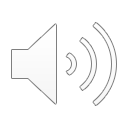 5
Medicare Inpatient Quality-Based Payment Program Overview
Hospital Acquired Conditions Reduction Program (HAC)
Started in 2015
Maximum penalty is 1% of total Medicare payments
Value Based Purchasing Program (VBP)
Started in 2013
Maximum penalty is 2% of Medicare base operating payments
Only program with potential to earn a bonus and accounts for improvement
Hospital Readmissions Reduction Program (HRRP)
Started in 2013
Maximum penalty is 3% of Medicare base operating payments
Only program that accounts for socioeconomic status
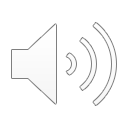 6
Create focus on quality of care
CMS’s Triple Aim
Better Care
Healthier People, Healthier Communities
Smarter Spending
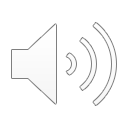 7
Sets an agenda on the national level
Results from the CMS 2018 National Impact Assessment show:
9 million more patients reporting a highly favorable experience with their hospital 
(2008–2015)
70,000 fewer unplanned readmissions 
(2011-2015)
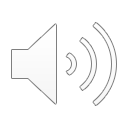 Patient impacts estimated from improved national measure rates
Source: https://www.cms.gov/medicare/quality-initiatives-patient-assessment-instruments/qualitymeasures/national-impact-assessment-of-the-centers-for-medicare-and-medicaid-services-cms-quality-measures-reports.html
12,000 fewer deaths following hospitalization for a heart attack 
(2008-2015)
8
How are hospitals evaluated in these programs?
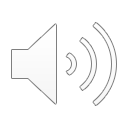 9
Where does quality improvement fit into this?
Provider/Organization Driven
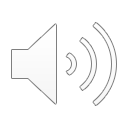 Apply 
clinical improvement
Apply  measurement improvement
10
Where does policy fit into this?
Policy Driven
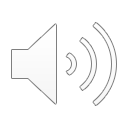 11
Where does policy fit into this?
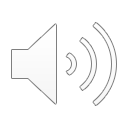 12
Medicare Quality-based Payment Program Data Sources
Claims-based
Based on claims (i.e. bills) submitted to Medicare
Chart abstracted
Based on information extracted from the medical record and submitted to Medicare 
Survey
HCAHPS survey administered and submitted to Medicare by a hospital or its vendor
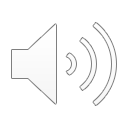 13
FY 2021 HAC Program Measures
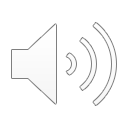 For more information on specific measures: QualityNet.Org Measure Specifications Manual
14
FY 2021 VBP Program Measures – 1
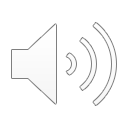 For more information on specific measures: QualityNet.Org Measure Specifications Manual
15
FY 2021 VBP Program Measures – 2
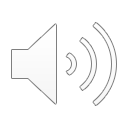 For more information on specific measures: QualityNet.Org Measure Specifications Manual
16
FY 2021 HRRP Measures
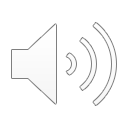 For more information on specific measures: QualityNet.Org Measure Specifications Manual
17
Thinking About Measurement
Hospital 30-day, all-cause, unplanned, risk-standardized readmission rate following heart failure hospitalization
Population
Description
Measure of readmissions within 30 days of discharge for a heart failure hospitalization
Claims based measure evaluated over 3 years
Inpatients age 65 and older
Enrolled in Medicare fee-for-service Part A for 12 months prior to the date of admission and during admission
Had a hospital admission with a principal discharge diagnosis code for heart failure
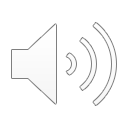 For more detail on this measure, visit QualityNet.org
18
Barriers to impacting a claims measure
Identifying patients that are readmitted to another hospital
Claims workflow 
Replicability of the measure algorithms
Ability to impact results over a 3-year period
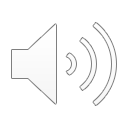 19
Strategies for impacting claims measures
Work with an interdisciplinary team that includes those working in the claims generation process
Ensure accurate and thorough documentation 
Identify a proxy measure or part of the measure that can be affected
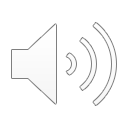 20
How are hospitals evaluated in quality based payment programs?
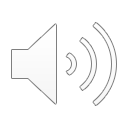 21
How does CMS tie quality to payment?
(HRRP/HAC)
(VBP)
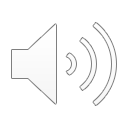 22
FY 2021 HAC Reduction Program Scoring
Winsorize the measures and calculate z-scores
The Total HAC Score 
is the average of the 
z- scores
Winsorization
Reduces the impact of outliers on averages by setting their value to the 95th percentile
Z-scores
Standardizes measures where: 
0 is the national average, 
1 is 1 standard deviation above the national average
-1 is 1 standard deviation below the national average
Lower is better
PSI 90 Composite
CLABSI SIR
Total HAC Score
CAUTI SIR
SSI SIR
MRSA SIR
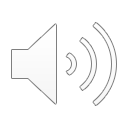 C.diff SIR
23
FY 2021 HAC Reduction Program Example
Min: -1.946
1st 
2nd
3rd
…
…
…
…
…
…
…
…
…
No penalty for 75% of hospitals
Total HAC Score
2,384 hospitals
Total HAC Scores are ranked for hospitals across the country
0.3383
Penalty for 25% of hospitals
774 hospitals
Since the ranking is relative, changes in some hospitals’ scores can disrupt other hospitals
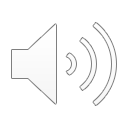 Max: 2.1969
24
HAC Financial Impacts (based on FY 2021 payments & HAC penalty scores)
1% penalty on total IPPS payments for hospitals performing in the bottom quartile nationwide
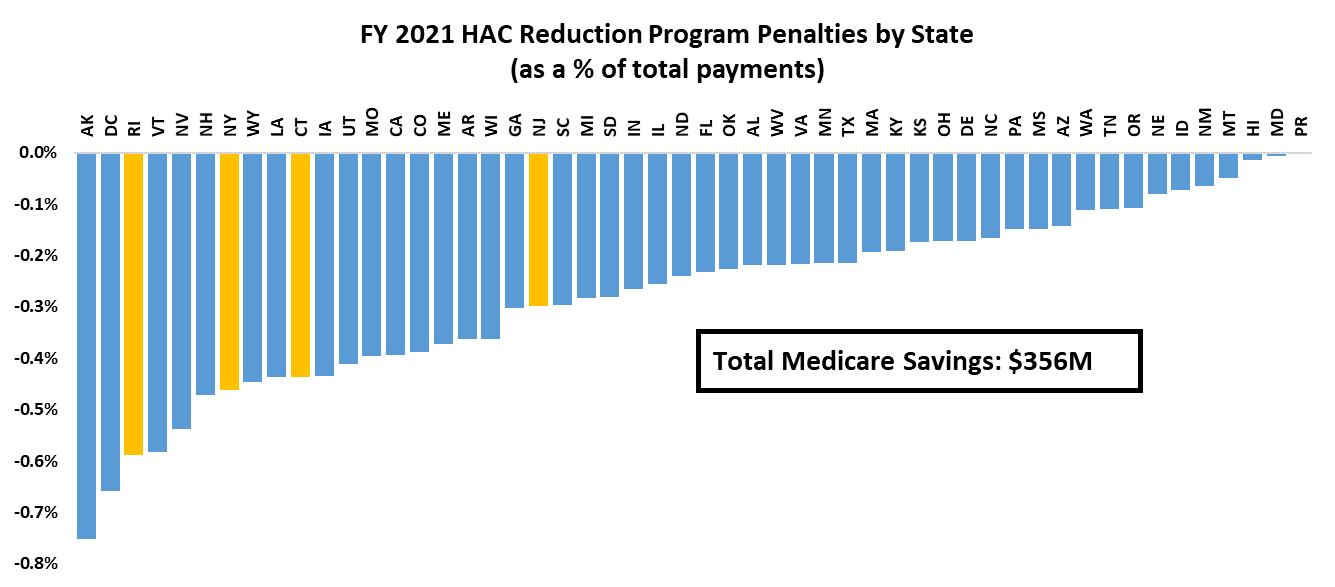 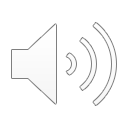 Estimates are based on FY 2021 Medicare FFS payment rates, case counts and case-mix indices.
[Speaker Notes: Check for Updates]
25
FY 2021 VBP Program Scoring
CLABSI SIR
CAUTI SIR
SSI SIR
Safety
MRSA SIR
The domains are equally weighted. This accounts for different numbers of measures in different domains.
C.diff SIR
AMI Mortality
Measures are scored on achievement and improvement then added together to generate domain scores
HF Mortality
Clinical Outcomes
The Total Performance Score is the weighted average of the domain scores
Pneumonia Mortality
Total Performance Score
COPD Mortality
Total Hip/Knee Arthroplasty Complications
Efficiency
MSPB
Communication with Nurses
Communication with Doctors
Responsiveness of Hospital Staff
Patient Experience
Communication about Medicines
Cleanliness & Quietness
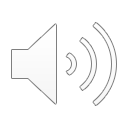 Discharge Information
Care Transition
Overall Hospital Rating
26
An example of VBP Achievement and Improvement Scoring: Central Line Associated Bloodstream Infection (CLABSI) Standardized Infection Ratio (SIR)
50th Percentile : 0.69
10th Percentile : 0
0
Achievement
Threshold
Benchmark
The measure score is the higher of these two scores.
10th Percentile : 0
0
Hospital Baseline SIR
Benchmark
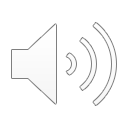 27
FY 2021 VBP Program Scoring
CLABSI SIR
The domains are equally weighted. This accounts for different numbers of measures in different domains.
CAUTI SIR
SSI SIR
Safety
MRSA SIR
C.diff SIR
AMI Mortality
Measures are scored on achievement and improvement then added together to generate domain scores
Total Performance Score
HF Mortality
Clinical Outcomes
The Total Performance Score is the weighted average of the domain scores
Pneumonia Mortality
COPD Mortality
Total Hip/Knee Arthroplasty Complications
Efficiency
MSPB
Communication with Nurses
Communication with Doctors
Incentive pool funded by 2% withhold of base operating payments ($190 million)
Budget neutral within hospital industry, but redistributive
Responsiveness of Hospital Staff
Patient Experience
Communication about Medicines
Cleanliness & Quietness
Discharge Information
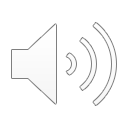 Care Transition
Overall Hospital Rating
28
VBP Exchange Function
Incentive pool funded by 2% withhold of base operating payments ($190 million)
Budget neutral within hospital industry, but redistributive
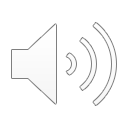 29
VBP Financial Impacts (based on FY 2021 estimated payments and adjustment factors)
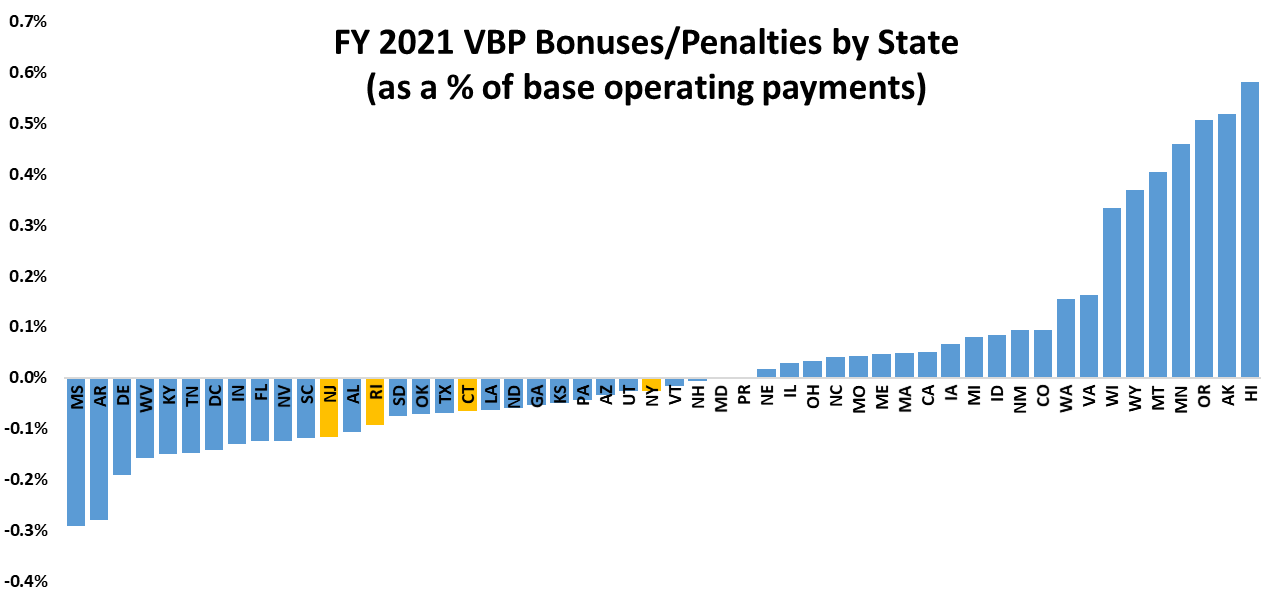 Total Medicare Savings: $0
Redistribution: $190M
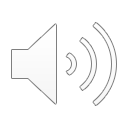 FY 2021 VBP bonuses/penalties are estimated using Medicare FFS payment rates, case counts and case-mix indices.
[Speaker Notes: Check for Updates]
30
FY 2021 HRRP Scoring
The Readmissions Adjustment Factor is one minus the weighted average of ERRs minus a hospital’s peer group median ERR where the weights are the Base Operating DRG Payments as a proportion of total DRG payments for each condition
1 -
AMI ERR – 
Peer Group Median*
AMI Payments
X
Heart Failure ERR – 
Peer Group Median*
Readmissions Adjustment Factor
Heart Failure Payments
X
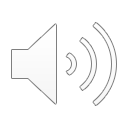 Pneumonia ERR – 
Peer Group Median*
Pneumonia Payments
X
* if this number is less than 0, it is set to 0
Payments as a proportion of total payments
ERR Excess Readmission Ratio
Total Hip/Total Knee Arthroplasty ERR – Peer Group Median*
Total Hip/Total Knee Arthroplasty Payments
X
COPD Payments
COPD ERR – 
Peer Group Median*
X
CABG Payments
CABG ERR – 
Peer Group Median*
X
31
FY 2021 HRRP Scoring
The influence of a measure is based on its weight
1 -
AMI ERR – 
Peer Group Median*
AMI Payments
X
Heart Failure ERR – 
Peer Group Median*
Readmissions Adjustment Factor
Heart Failure Payments
X
Pneumonia ERR – 
Peer Group Median*
Pneumonia Payments
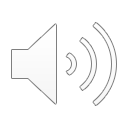 X
* if this number is less than 0, it is set to 0
Payments as a proportion of total payments
ERR Excess Readmission Ratio
Total Hip/Total Knee Arthroplasty ERR – Peer Group Median*
Total Hip/Total Knee Arthroplasty Payments
X
COPD Payments
COPD ERR – 
Peer Group Median*
X
CABG Payments
CABG ERR – 
Peer Group Median*
X
32
FY 2021 HRRP Scoring
A hospital’s peer group is defined by its 
% of dual eligible patients
ERR =   Predicted
              Expected
1 -
AMI ERR – 
Peer Group Median*
AMI Payments
X
Heart Failure ERR – 
Peer Group Median*
Readmissions Adjustment Factor
Heart Failure Payments
X
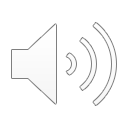 Pneumonia ERR – 
Peer Group Median*
Pneumonia Payments
X
* if this number is less than 0, it is set to 0
Payments as a proportion of total payments
ERR Excess Readmission Ratio
Total Hip/Total Knee Arthroplasty ERR – Peer Group Median*
Total Hip/Total Knee Arthroplasty Payments
X
COPD Payments
COPD ERR – 
Peer Group Median*
X
CABG Payments
CABG ERR – 
Peer Group Median*
X
33
Implications of the HRRP Scoring Algorithm
ERR < 1: Predicted is less than expected
ERR = 1: Predicted = Expected
ERR > 1: Predicted is higher than expected
ERR =   Predicted
              Expected
Hospital performs better than expected
Hospital performs worse than expected
Hospital performs as expected
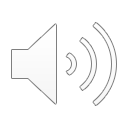 Peer Group Median
ERR = 1
34
Implications of the HRRP Scoring Algorithm
ERR < 1: Predicted is less than expected
ERR = 1: Predicted = Expected
ERR > 1: Predicted is higher than expected
ERR =   Predicted
              Expected
If a hospital’s peer group median changes, this can affect its penalty
Hospital performs worse than expected
Peer Group Median ERR > 1
A hospital’s penalty is based on the distance between the hospital ERR and its peer group median
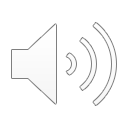 Peer Group Median
ERR = 1
Hospital ERR – Peer Group Median
Hospital ERR – Peer Group Median
35
Implications of the HRRP Scoring Algorithm
ERR < 1: Predicted is less than expected
ERR = 1: Predicted = Expected
ERR > 1: Predicted is higher than expected
ERR =   Predicted
              Expected
If a hospital is performing better than the peer group median, the distance between the hospital ERR and peer group median is capped at 0
Hospital Performance
Hospital Performance
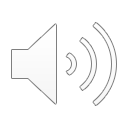 Peer Group Median ERR = 1
Hospital ERR – Peer Group Median
36
Implications of the HRRP Scoring Algorithm
ERR < 1: Predicted is less than expected
ERR = 1: Predicted = Expected
ERR > 1: Predicted is higher than expected
ERR =   Predicted
              Expected
A hospital can be performing better than expected and still receive a penalty based on its peer group median
Hospital Performance
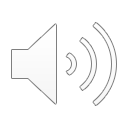 Peer Group Median ERR = 1
Peer Group Median ERR < 1
Hospital ERR – Peer Group Median
Hospital ERR – Peer Group Median
37
HRRP Financial Impacts (based on FY 2021 estimated payments & adjustment factors)
Reduces payments to hospitals by up to 3% of base operating payments
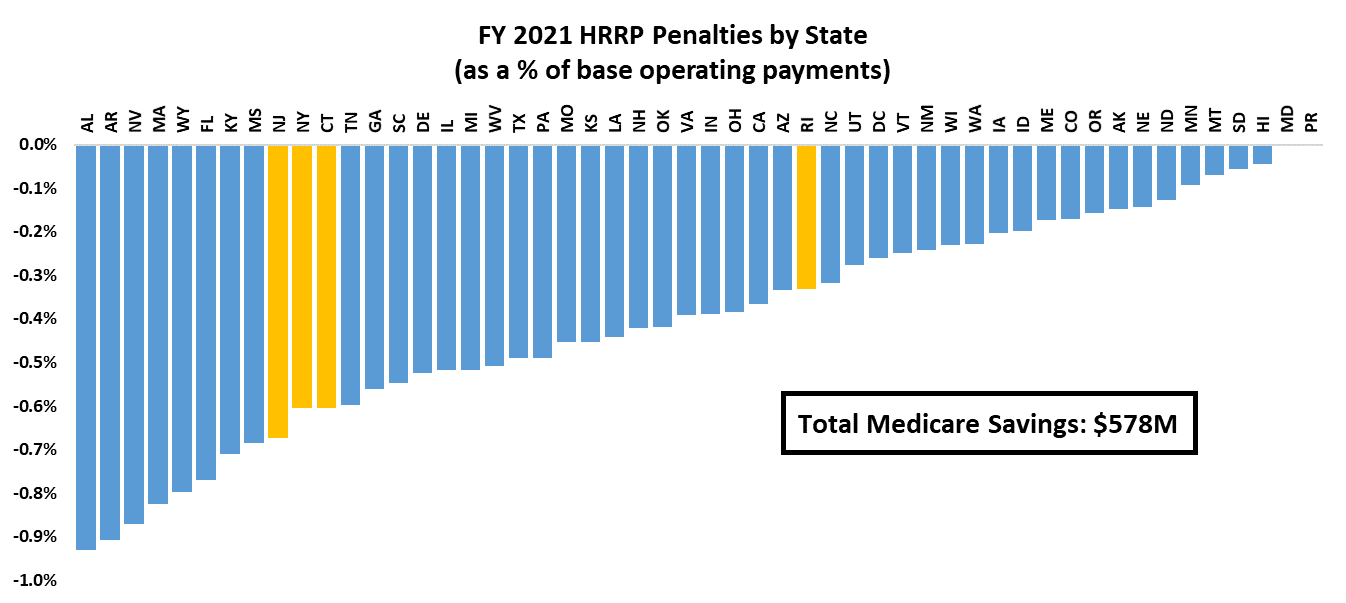 FY 2021 HRRP penalties are estimated using Medicare FFS payment rates, case counts and case-mix indices.
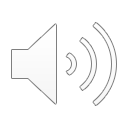 38
Considerations in Tackling Medicare Quality-based Payment Programs
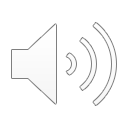 39
Common Barriers to Improvement in Medicare Quality-based Payment Programs
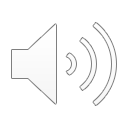 40
Common Barriers to Improvement in Medicare Quality-based Payment Programs
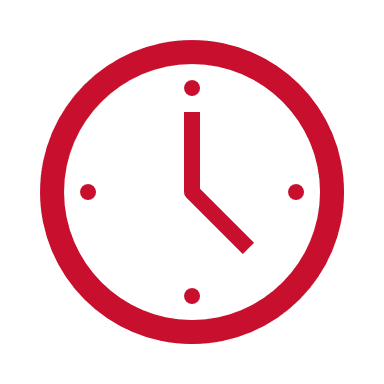 GNYHA Measures and Performance Periods: https://www.gnyha.org/data/measures-and-performance-periods-for-the-fy-2022-ipps-final-rule/
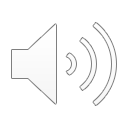 41
Common Barriers to Improvement in Medicare Quality-based Payment Programs
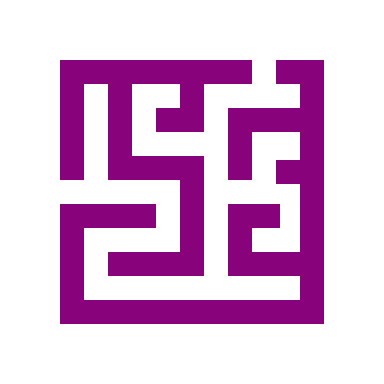 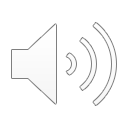 42
Common Barriers to Improvement in Medicare Quality-based Payment Programs
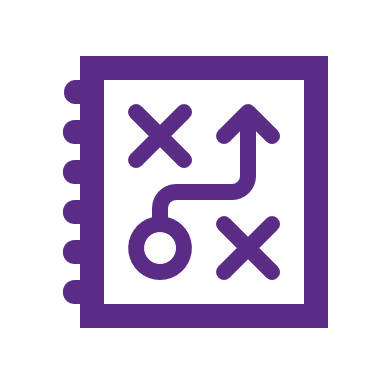 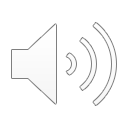 43
Common Barriers to Improvement in Medicare Quality-based Payment Programs
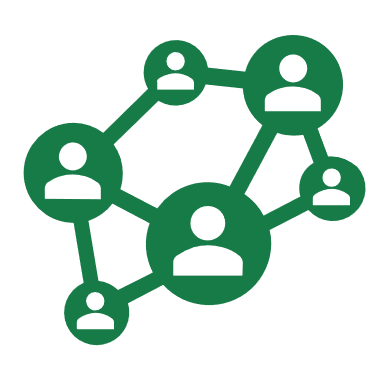 GNYHA Quality Measures by Program: https://www.gnyha.org/data/fy-2022-ipps-final-rule-quality-measures-by-program/
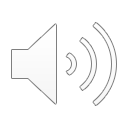 44
Common Barriers to Improvement in Medicare Quality-based Payment Programs
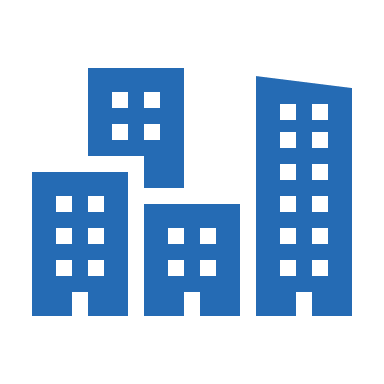 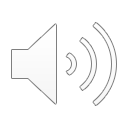 45
Concerns about Medicare P4P Programs
Potential for systematic risk
Opportunity for policymakers to redesign programs to improve equity, reduce systematic risk
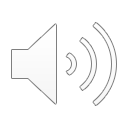 *Impact on Medicare IPPS fee-for-service payments only; also affects Medicare Advantage payments.
Link: https://www.gnyha.org/tool/health-care-terms-2022/
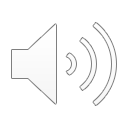 Questions?
Contact: 
John Gravina (jgravina@gnyha.org)